Conceptualizing CapitalismInstitutions, Evolution, Future
Geoffrey M Hodgson
Introduction
	DISCOVERING CAPITALISM
 1.   Distilling the essence
 2.   Social structure and individual motivation
 3.   Law and the state
 4.   Property, possession and contract
 5.   Commodity exchange and markets
 6.   Money and finance
 7.   Meanings of capital
 8.   Firms and corporations
 9.   Labor and employment
10. The essence of capitalism
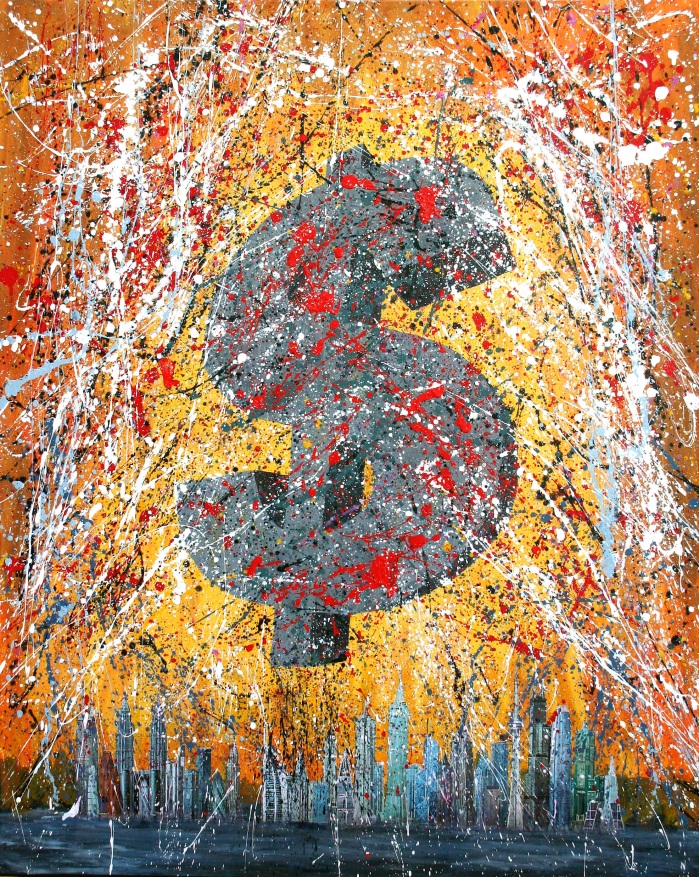 Today’s Lecture
1
/ 31
Conceptualizing CapitalismInstitutions, Evolution, Future
Geoffrey M Hodgson
ASSESSING CAPITALISM
Conceptualizing production
Socialism, capitalism, and the state
How does capitalism evolve?
The future of global capitalism
Addressing inequality
Capitalism and beyond
Coda on legal institutionalism
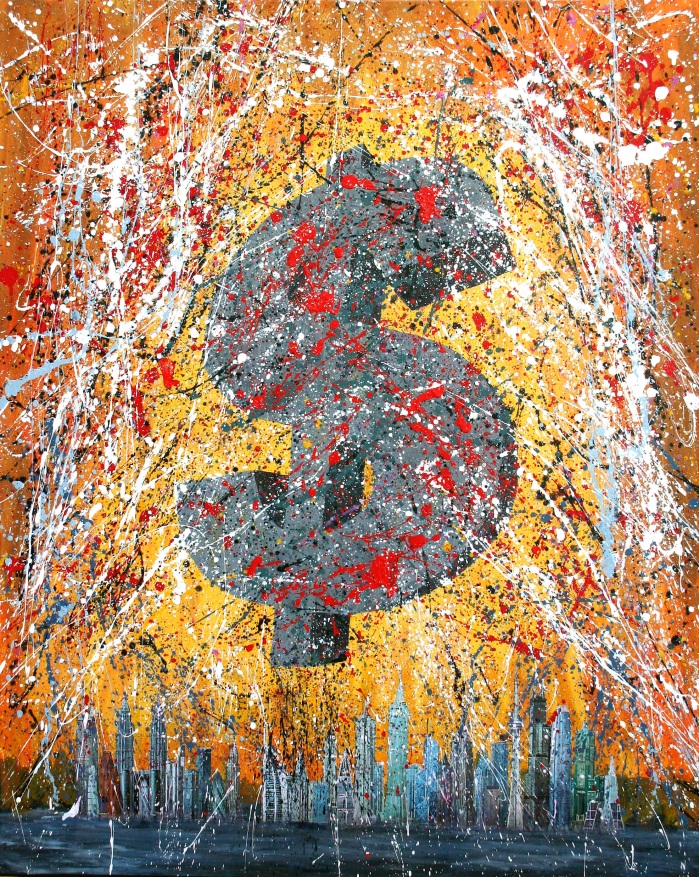 2
/ 31
Conceptualizing Capitalism
Lecture 5: Firms and corporations
Plan of this Lecture
Introduction 
The firm in transaction cost economics
The myth of the firm-market hybrid
The Jensen & Meckling “nexus of contracts” view
The Grossman-Hart-Moore “new property rights” view
A very brief history of firms and incorporation
Why do corporations exist?
Defining the firm
3
/ 31
Conceptualizing Capitalism
Lecture 5: Firms and corporations
“The economic historian of the future may assign to the nameless inventor of the principle of limited liability, as applied to trading corporations, a place of honour with Watt and Stephenson, and other pioneers of the Industrial Revolution. The genius of these men produced the means by which man's command of natural resources has multiplied many times over – the limited liability company – the means by which huge aggregations of capital required to give effect to their discoveries were collected, organized and efficiently administered.” 
The Economist, 1926 editorial.
But most ‘theory of the firm’ neglects legal forms.
4
/ 31
Conceptualizing Capitalism
Lecture 5: Firms and corporations
Different legal forms:
Single-person trader
Single-person corporation
Partnership
Joint-stock company
Worker corporative
Private corporation
Public corporation
State-owned corporation etc. …
5
/ 31
Conceptualizing Capitalism
Lecture 5: Firms and corporations
The firm in transaction cost economics:
Ronald Coase (1937): the firm defined in terms of its “supersession of the price mechanism”
Each factor owner makes a contract with the “entrepreneur,” defined as “the person or persons who … take the place of the price mechanism in the direction of resources”
DEFINITION: “A firm … consists of the series of relationships which comes into existence when the direction of resources is dependent on the entrepreneur”
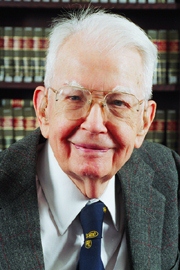 6
/ 31
Conceptualizing Capitalism
Lecture 5: Firms and corporations
The firm in transaction cost economics:
In Coase (1937) regarded the “entrepreneur” as one or more people. 
Assume it is one person, who enters into legal contracts with employees and suppliers of materials, and production takes place. 
Clearly this firm is a legal entity: a real person with the capacity to make contracts.
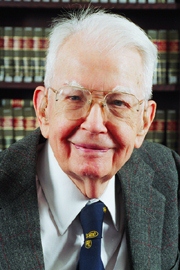 7
/ 31
Conceptualizing Capitalism
Lecture 5: Firms and corporations
The firm in transaction cost economics:
But Coase did not acknowledge that the entrepreneur owns the product, and has the right to the revenue from the goods or services that are produced. 
Instead of entrepreneurial ownership rights and potential liabilities, Coase concentrated on the administrative functions of the entrepreneur during the production process.
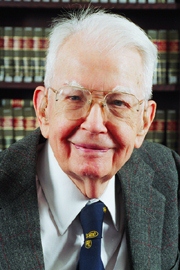 8
/ 31
Conceptualizing Capitalism
Lecture 5: Firms and corporations
The firm in transaction cost economics:
Who is to be sued if the output of the firm proves defective or dangerous? Is the entrepreneur or the individual worker responsible for the defect? 
These problems are compounded when the “entrepreneur” is more than one person. 
What are the ties or incentives that keep the entrepreneurs together as a team?
A partnership? – Constituted by agreement, not by entrepreneurial administration of production.
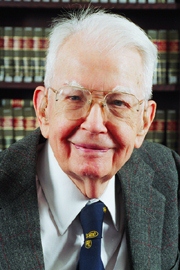 9
/ 31
Conceptualizing Capitalism
Lecture 5: Firms and corporations
The firm in transaction cost economics:
If Coase’s “entrepreneurs” were in a corporation, are they its shareholders or its managers? 
Incorporation = the state recognizes the firm as a singular legal person, with rights and duties. 
The corporation is not its entrepreneurs. 
Neither the entrepreneurs nor the shareholders own the corporation. The corporation itself is an owning agent.
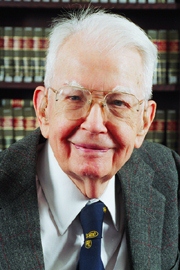 10
/ 31
Conceptualizing Capitalism
Lecture 5: Firms and corporations
The firm in transaction cost economics:
The corporation can be sued if it sells defective products. Also it can sue others. 
The glue binding the corporation together is the power of corporate law, the adoption of its principles by the shareholders, and the legal agreement between them. 
Contrary to Coase, the corporation is not constituted by entrepreneurial administration of a production process, but by the establishment of the singular legal person.
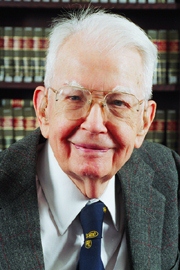 11
/ 31
Conceptualizing Capitalism
Lecture 5: Firms and corporations
The firm in transaction cost economics:
Coase’s neglect of the legal personality of the firm caused him to abandon a firm-market dichotomy. 
Coase (1988): “I have come across numerous examples of markets found within firms, but one which amused me was the discovery of a kind of market operating in the heart of a nationalized industry in England, the electricity supply industry.”
This argument is fallacious: internal divisions do not make contracts with one another.
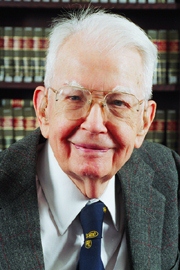 12
/ 31
Conceptualizing Capitalism
Lecture 5: Firms and corporations
The firm in transaction cost economics:
The titular dichotomy in Oliver Williamson’s Markets and Hierarchies (1975) was soon to disappear. 
Like Coase, Williamson (1981) chose to concentrate on “the internal organization of the corporation” and to downplay its legal personality. 
But without this, what binds management, the officers and directors of a corporation together?
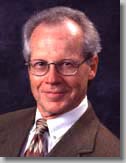 13
/ 31
Conceptualizing Capitalism
Lecture 5: Firms and corporations
The firm in transaction cost economics:
Williamson (1985) wrote: “Since the efficacy of court ordering is problematic, contract execution falls heavily on the institutions of private ordering … This is the world with which transaction cost economics is concerned.” 
This suggested that private ordering is generally much less problematic than court ordering. 
He thus proposed that transaction cost economics should overlook courts and statutory law.
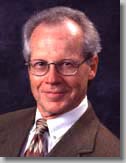 14
/ 31
Conceptualizing Capitalism
Lecture 5: Firms and corporations
The firm in transaction cost economics:
Neglecting statute law is fatal for attempts to establish a clear identity for the firm. 
Williamson treated the firm is as a group of individuals, such as partners or shareholders, who make contracts with each other and with others. 
Williamson (1985) was “persuaded that transactions in the middle range are much more common.” 
Williamson (1991): hierarchies are “a continuation of market relations by other means.”
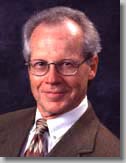 15
/ 31
Conceptualizing Capitalism
Lecture 5: Firms and corporations
The firm in transaction cost economics:
Williamson (2007) did not define the firm as an entity, but as a point on a continuum of possible governance and contracting structures: 
“What defines a firm at the end of the continuum? ... Firms combine relatively low powered incentives with a lot of control instruments and use hierarchy rather than courts to settle disputes. Markets are polar opposites, and hybrids are located in between.”
Ignores relations between the firm and outsiders.
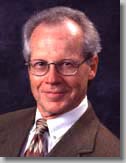 16
/ 31
Conceptualizing Capitalism
Lecture 5: Firms and corporations
The myth of the firm-market hybrid:
“internal markets” within firms (Doeringer and Piore 1971). 
“quasifirm” (Eccles 1981)
“hybrid forms” (Ménard 1995, 1996)
Need first to escape the firm-market dichotomy: 
“relational exchange” or “relational contracting” – George B. Richardson (1972), Victor P. Goldberg (1980) and Ronald Dore (1983)
17
/ 31
Conceptualizing Capitalism
Lecture 5: Firms and corporations
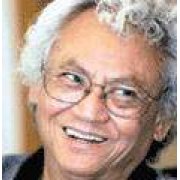 The myth of the firm-market hybrid:
Steven Cheung (1983):
“A landlord, who wants to build a high-rise finds a building contractor. This contractor subcontracts with a hardwood floor contractor on an agreed price per square foot – a piece count. The subcontractor, who imports the wood materials and adds finishing work to the wood on a piece-rate basis, in turn finds a sub-subcontractor, provides him wood, and offers him a price per square foot laid. Finally, the sub-subcontractor hires workers and again pays them per square foot laid.”
Cheung implied that piece-rate payments mean the existence of a “market” and “vertically integrated by contracts” suggests a firm – hence a hybrid!
18
/ 31
Conceptualizing Capitalism
Lecture 5: Firms and corporations
The Jensen & Meckling “nexus of contracts” view:
Michael C. Jensen and William H. Meckling (1976) acknowledged “the important role which the legal system and the law play in social organizations, especially, the organization of economic activity.” 
Jensen and Meckling (1976): “Statutory laws sets [sic] bounds on the kind of contracts into which individuals and organizations may enter without risking criminal prosecution. The police powers of the state are available and used to enforce performance of contracts or to enforce the collection of damages for non-performance.”
19
/ 31
Conceptualizing Capitalism
Lecture 5: Firms and corporations
The Jensen & Meckling “nexus of contracts” view:
Michael C. Jensen and William H. Meckling (1976) noted “the artificial construct under the law which allows certain organizations to be treated as individuals” 
Jensen and Meckling (1976): “the personalization of the firm … is seriously misleading. The firm is not an individual.”
Jensen (1983) “The nexus of contracts view … helps to dispel the tendency to treat organizations as if they were persons. Organizations do not have preferences, and they do not choose in the conscious and rational sense that we attribute to people … the individual agent is the elementary unit of analysis.”
20
/ 31
Conceptualizing Capitalism
Lecture 5: Firms and corporations
The Jensen & Meckling “nexus of contracts” view:
Organizations as agents (North, Wallis & Weingast 2009). 
Legal fictions are not false (Fuller 1967). 
Jensen and Meckling (1976) saw the firm as “a set of contracting relationships among individuals” but did not show how this “nexus” forms a contract with suppliers or customers when it is no longer deemed to be a singular legal entity. 
Problem of the death, bankruptcy, or insanity of one of the individuals that makes up the nexus.
21
/ 31
Conceptualizing Capitalism
Lecture 5: Firms and corporations
The Grossman-Hart-Moore “new property rights” view:
Grossman and Hart (1986) “define the firm as being composed of the assets (e.g., machines, inventories) that it owns. … We define a firm to consist of those assets that it owns or over which it has control.” 
Hart and Moore (1990): the firm “as a collection of physical assets … authority over assets translates into authority over people”
Hart (1995): “A firm’s nonhuman assets … simply represent the glue that keeps the firm together … firms without at least some significant nonhuman assets [would] be flimsy and unstable entities, constantly subject to the possibility of break-up or dissolution.”
22
/ 31
Conceptualizing Capitalism
Lecture 5: Firms and corporations
The Grossman-Hart-Moore “new property rights” view:
But a collection of assets cannot “simply represent the glue that keeps the firm together.” Even in their own terms it is ownership or control of these collections of assets that provides the firm with power over employees and suppliers. 
Bengt Holmström (1999): “Individual ownership of assets does not offer a theory of organizational identities unless one associates individuals with firms. … property rights theory, as articulated in Hart and Moore (1990) and other representative pieces, says very little about the firm. The problem is that there are really no firms in these models, just representative entrepreneurs.”
23
/ 31
Conceptualizing Capitalism
Lecture 5: Firms and corporations
A very brief history of firms and incorporation:
Possible (proto-)corporations in Ancient Mesopotamia, India ninth century BC, and Ancient Athens in the sixth century BC.  
Ancient Roman corporations (societates) had a singular legal identity –often set up to do business with the state that was denied to private contractors. 
Sea-trading partnership firms appeared in Venice and Amalfi in the ninth century AD, perhaps modeled on the Islamic muqarada (Micklethwait and Wooldridge 2003). 
Companies emerged in Florence and Genoa in the twelfth century AD.
24
/ 31
Conceptualizing Capitalism
Lecture 5: Firms and corporations
A very brief history of firms and incorporation:
New legal systems in England, France, Germany, Sweden, Poland and the Netherlands developed in the 12th & 13th centuries, under influence of the new canon law of the church, & the discovery of Justinian Roman law (Berman 1983, 2003). 
Recognition of organizations as “corporate persons” – which could endure in perpetuity and survive the death or exit of an individual member.  
In England the Muscovy Company (1555), the East India Company (1600) and the Hudson’s Bay Company (1670 – it still survives). Under the control of their directors, they raised capital and sold shares. Until the Glorious Revolution of 1688, they had to obtain a royal charter of incorporation.
25
/ 31
Conceptualizing Capitalism
Lecture 5: Firms and corporations
A very brief history of firms and incorporation:
Industrial Revolution – corporate organization for raising and investing large masses of capital became apparent. 
Difficulties of dealing with unincorporated firms and partnerships: in the case of contract default, it was necessary to litigate against all partners, thus incurring high legal costs. 
With a corporation, there is only one legal person to litigate against.
France established corporate form in 1807 & Sweden in 1848.
In 1837 Connecticut USA allowed corporations to be formed by registration – copied by the other states.
26
/ 31
Conceptualizing Capitalism
Lecture 5: Firms and corporations
A very brief history of firms and incorporation:
In Britain, prior to the company legislation of 1844, the emerging industrial economy was dominated by joint-stock companies, partnerships and family firms.
UK Joint Stock Companies Act of 1844 made explicit in law the distinction between a partnership and a joint-stock company.
UK company legislation from 1844 to 1862 removed an “important limitation on the growth and ultimate size of the business firm when it destroyed the connection between the extent and nature of a firm’s operations and the personal financial position” of the shareholders (Penrose 1959).
27
/ 31
Conceptualizing Capitalism
Lecture 5: Firms and corporations
A very brief history of firms and incorporation:
UK corporate registration took off towards the end of the nineteenth century.
John Micklethwait and Adrian Wooldridge (2003) put it in their historical study: “no matter how much modern businessmen may presume to the contrary, the company was a political creation.” 
No historical example of limited legal liability emerging spontaneously.
Company formation does not involve the network externalities or coordination advantages that are claimed for money.
28
/ 31
Conceptualizing Capitalism
Lecture 5: Firms and corporations
Why do corporations exist?
Official registration provided a ready-made and tested legal template, saving cost of drawing up something different.
If limited liability were to emerge voluntarily, then contracts would be drawn up to limit liability in each case. But the limitation of liability would have to be inserted in every single contract … 
… every partner or shareholder would have to check every single contract with every contractor or employee to ensure that her assets were not unlimitedly liable (Robé 2011).
29
/ 31
Conceptualizing Capitalism
Lecture 5: Firms and corporations
Why do corporations exist?
Margaret Blair (1999, 2003): legal entity status protects corporate assets by “locking-in capital,” so that it can neither be retrieved by the shareholders nor taken away by lawsuits from creditors. 
Henry Hansmann, Reinier Kraakman and Richard Squire (2006) wrote of the “entity shielding” function of the corporation, which protects corporate assets from the personal creditors of its shareholders, and conversely the shareholders’ creditors from those of the corporation.
30
/ 31
Conceptualizing Capitalism
Lecture 5: Firms and corporations
Defining the Firm
Fritz Machlup (1967) listed ten “concepts of the firm employed in the literature of business and economics”. He wrote:
“This exercise should have succeeded in showing how ludicrous … to attempt one definition of the firm in economic analysis” 
DEFINITION: A firm is an entity (1) set up to produce goods or services for sale, and (2) in owning assets, contracting inputs and selling outputs it acts as a legal person.
31
/ 31